ECE 6345
Fall 2024
Prof. David R. Jackson
ECE Dept.
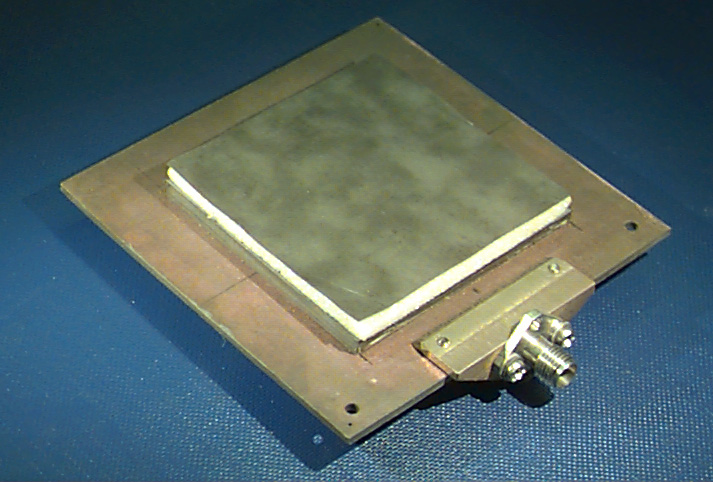 Notes 1
1
Overview
This set of notes discusses the Q (quality factor) of a patch and its different components, as well as the radiation efficiency of the patch based on the Q components.
Define Q and its components: Qd, Qc, Qsp, Qsw
 Calculate Qd, Qc, Qsp, Qsw
 Calculate the radiation efficiency based on the Q components.
2
Q of a Resonator
or
(This includes radiation loss)
3
Q of the Patch
Feed
The patch is allowed to have an arbitrary shape here.
so
Note: 0 denotes the resonance frequency (radians/second).
4
Q of the Patch (cont.)
Hence, we have:
or
Note: Combining Q terms is like combining resistors in parallel.
Note: A smaller Q is a more dominant one!
5
Calculation of Qd
(We have equal time-average stored energies at resonance.)
Note: 
The total stored energy US is a slowly decaying function of time
 (approximately constant over a cycle).
From ECE 6340:
6
Calculation of Qd (cont.)
Hence
Therefore, we have:
The dielectric Q factor is independent of the substrate thickness.
7
Calculation of Qc
SP denotes patch
SG denotes ground plane
Hence, we have:
8
Calculation of Qc (cont.)
For the stored energy,
where
9
Calculation of Qc (cont.)
Hence,
Use
We then have:
10
Calculation of Qc (cont.)
Hence, we have:
The conducting Q factor  becomes more important (smaller) as the substrate gets thinner.
11
Calculation of Qsp
Rectangular Patch:
(The derivation is given later.)
where
12
Calculation of Qsp (cont.)
The radiation Q factor becomes more important (smaller) as the substrate gets thicker.
13
Calculation of QSW
Surface-wave radiation efficiency:
so
Hence
14
Calculation of QSW (cont.)
Now look at the Q’s :
Hence, we have
15
Calculation of QSW (cont.)
Hence, we have:
For the radiation efficiency, the patch can be approximated by a
 horizontal electric dipole (HED) at the center of the patch.
(This is approximately true for any shape of patch.)
16
Calculation of QSW (cont.)
where
17
Calculation of QSW (cont.)
Hence, we have
This holds for any shape patch
 (assuming the HED approximation is accurate).
18
Comparison of Qs
Qsw
Qsp
Qc
Qd
Qc dominates
Qd dominates
Qsp dominates
19
Radiation Efficiency
Note that
Hence
20
Radiation Efficiency (cont.)
Hence
or
or
21
Radiation Efficiency (cont.)
Also, we can write
where
Define:
(efficiency due to surface wave loss only)
(efficiency due to material (dissipation) loss only)
22
Radiation Efficiency (cont.)
Then
where
and
23
Radiation Efficiency (cont.)
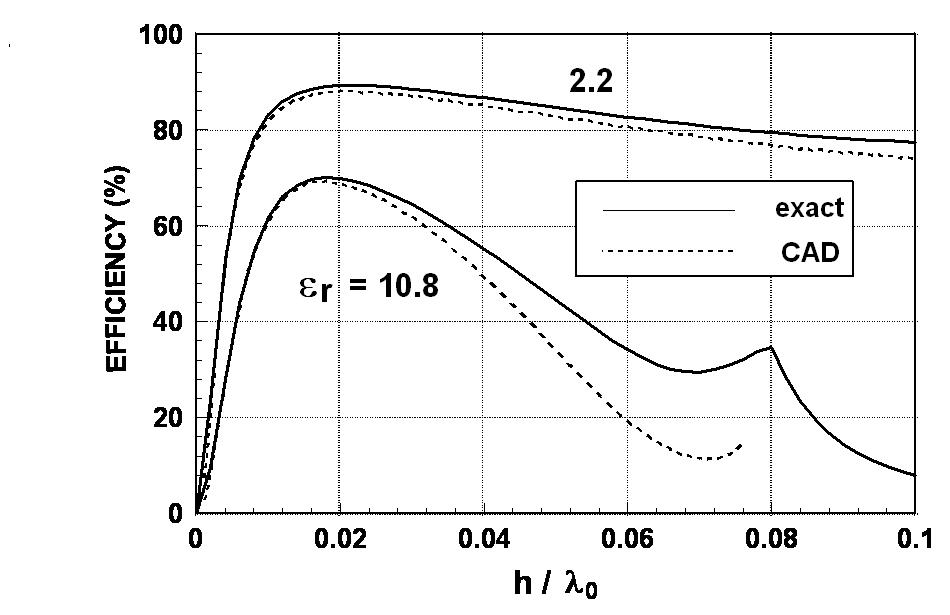 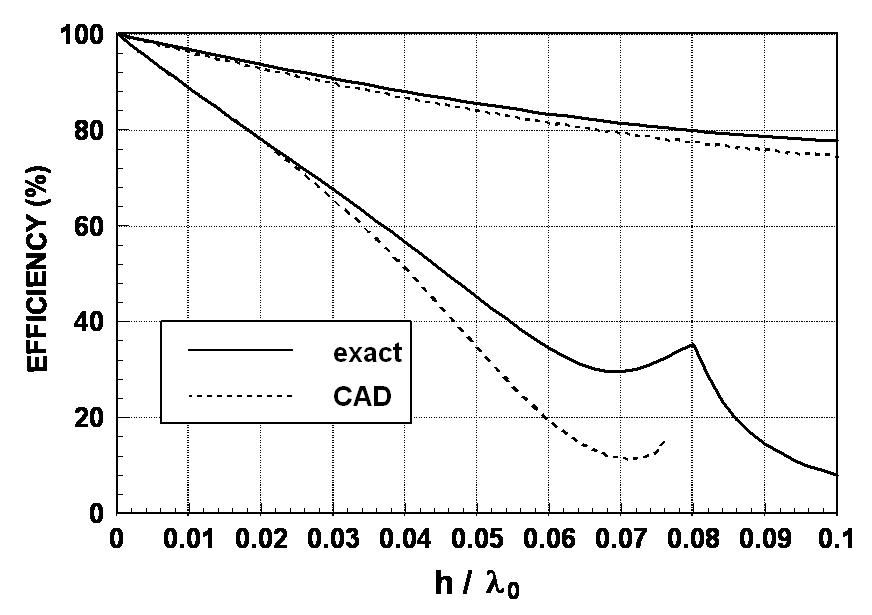 2.2
2.2
10.8
r = 10.8
24